Corso di Laboratorio di Programmazione per Sistemi Mobile e Tablet


Docente:   Dr. Mauro Dragoni
Dipartimento di Ingegneria e Scienze dell’Informazione
Anno Accademico 2022/2023
in questa lezione…
Android File System
Internal Storage
External Storage
SQLite Database
page
02
Salvare i dati
Shared Preferences – Salvataggio privato di dati (tipi primitivi) in coppie chiave/valore.

Internal Storage – Salvataggio privato di dati sulla memoria del dispositivo.

External Storage – Salvataggio pubblico di dati sul device o su una memoria esterna.

SQLite Databases – Salvataggio di dati strutturati in un database privato.

Content Providers – Salvataggio privato di dati resi poi accessibili pubblicamente.
page
03
Salvare i dati al di fuori di Android
Network Connection – Salvataggio sul web tramite il proprio server.

Cloud Backup – Backup dei dati utenti e dei dati dell’applicazione all’interno del cloud.

Firebase Realtime Database – Salvataggio e sincronizzazione dei dati con database NoSQL presenti sul cloud.
page
04
Android File System
External storage: directories pubbliche.

Internal storage: directories private per la propria applicazione.

Le applicazioni possono navigare attraverso la struttura delle directories.

Operazioni e strutture dati simili a cio’ che normalmente avviene con la libreria java.io su Linux.
page
05
Internal storage
Sempre disponibile.

Utilizza il file system del device.

Solo la propria applicazione puo’ accedere a quei file (a meno di essere specificati in modo esplicito come di sola lettura e/o scrittura).

All’atto di rimozione dell’applicazione, il sistema rimuove dall’internal storage tutti i files creati dall’applicazione stessa.
page
06
External storage
Non sempre disponibile in quanto puo’ essere rimossa.

Utilizza il file system del device corrente o memoria esterna fisica (es. SD card).

Lettura pubblica, quindi qualsiasi altra applicazione puo’ accedere ai dati generati.

All’atto di rimozione dell’applicazione, il sistema non rimuove i file generati dalla vostra applicazione.
page
07
Quando utilizzare la memoria interna o esterna
La memoria interna e’ consigliata quando:
si vuole essere certi che nessun altro utente o applicazione sia in grado di accedere ai propri files.

La memoria esterna e’ consigliata quando i files:
non necessitano di restrizioni di accesso;
si vogliono condividere con altre applicazioni;
si vogliono rendere accessibili tramite altri dispositivi (es. computer).
page
08
Internal Storage
Utilizza directories private dedicate alla vostra applicazione.

L’applicazione ha sempre i permessi di lettura e scrittura.

Per accedere alle cartelle presenti nella memoria “permanente”: getFilesDir()

Per accedere alle cartelle presenti nella memoria “temporanea”: getCacheDir()
page
09
Creare un file
File file = new File(context.getFilesDir(), filename);

Utilizzo degli operatori standard della libreria java.io o streams per interagire con i files.
page
010
External Storage
Salvataggio su device o SD card

Impostare i permessi all’interno del manifesto
i permessi di scrittura includono quelli di lettura.


<uses-permission 
   android:name="android.permission.WRITE_EXTERNAL_STORAGE" />

<uses-permission 
    android:name="android.permission.READ_EXTERNAL_STORAGE" />
page
011
Controllare sempre la disponibilita’ della memoria esterna
public boolean isExternalStorageWritable() {
    String state = Environment.getExternalStorageState();
    if (Environment.MEDIA_MOUNTED.equals(state)) {
        return true;
    }
    return false;
}
page
012
Alcuni esempi di directories pubbliche esterne
DIRECTORY_ALARMS e DIRECTORY_RINGTONESPer accedere a file audio da usare per allarmi o suonerie.

DIRECTORY_DOCUMENTSPer accedere i documenti creati dall’utente.

DIRECTORY_DOWNLOADSPer accedere ai file scaricati dall’utente.


developer.android.com/reference/android/os/Environment.html
page
013
Accesso a cartelle esterne pubbliche
Prelevare il path getExternalStoragePublicDirectory()

Creare il file



File path = Environment.getExternalStoragePublicDirectory(
            Environment.DIRECTORY_PICTURES);
File file = new File(path, "DemoPicture.jpg");
page
014
Quanto spazio e’ rimasto?
Se non ci fosse abbastanza spazio, viene lanciata un’eccezione di tipo IOException

Se si conosce la dimensione del file da salvare, controllare lo spazio rimasto tramite:
getFreeSpace()
getTotalSpace()

Se non si conosce la dimensione del file utilizzareil blocco try/catch.
page
015
Eliminare i files non piu’ necessari
External storage: myFile.delete()


Internal storage: myContext.deleteFile(fileName)
page
016
Come evitare di cancellare i files utente
Quando un utente disinstalla l’applicazione, tutto il contenuto dell’area privata viene eliminato.


Non utilizzare l’area privata per salvare i contenuti che appartengono all’utente!


Ad esempio:
Foto catturate o modificate tramite l’applicazione.
File musicali che l’utente ha comprato tramite l’applicazione.
page
017
SQLite Database
Ideale per salvare strutture dati ripetute (es. contatti).


Android fornisce un meccanismo di gestione di database SQL-like da poter utilizzare.


Passi:

creare la struttura del database: preparare uno script SQL che crei la struttura interna del database;

creare una classe Java che estenda SQLiteOpenHelper: questa classe servirà a gestire la nascita e l’aggiornamento del database su memoria fisica e a recuperare un riferimento all’oggetto SQLiteDatabase, usato come accesso ai dati;

creare una classe per l’interazione con il database: solitamente questa ha due caratteristiche: (1) contiene un riferimento all’oggetto helper definito al punto precedente, (2) contiene i metodi con cui, dalle altre componenti dell’applicazione, verranno richieste operazioni e selezioni sui dati.
page
018
SQLite Database - Esempio
public class DBhelper extends SQLiteOpenHelper
{
public static final String DBNAME="BILLBOOK";
public DBhelper(Context context) {
super(context, DBNAME, null, 1);
}

@Override
public void onCreate(SQLiteDatabase db)
{
String q="CREATE TABLE "+DatabaseStrings.TBL_NAME+
" ( _id INTEGER PRIMARY KEY AUTOINCREMENT," +
DatabaseStrings.FIELD_SUBJECT+" TEXT," +
DatabaseStrings.FIELD_TEXT+" TEXT," +
DatabaseStrings.FIELD_DATE+" TEXT)";
db.execSQL(q);
}

@Override
public void onUpgrade(SQLiteDatabase db, int oldVersion, int newVersion)
{ }
}
page
019
SQLite Database – gestione del metodo onUpgrade
Le problematiche relative alla gestione delle diverse version di un database le abbiamo anche qui!


Il metodo onUpgrade viene invocato automaticamente quando la versione del database presente sullo smartphone e’ obsoleta rispetto a quella definita nel codice.


Come scrivere il codice in modo efficace?
page
020
SQLite Database – gestione del metodo onUpgrade
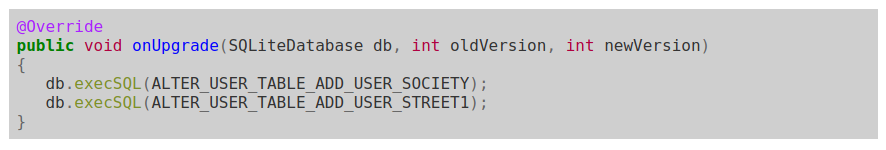 page
021
SQLite Database – gestione del metodo onUpgrade
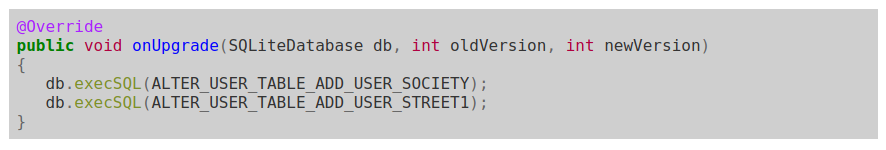 NO

Problema: queste istruzioni verranno eseguite ogni volta che si aggiorna l’app. Se si passa dalla versione 1 alla 2, verranno eseguite e verranno aggiunte le colonne. Quindi, se aggiorni da 2 a 3 (e non si modifica questo codice), si avra’ un errore quando si tenta di aggiungere nuovamente queste colonne. Si potrebbe essere tentati di modificare questa sezione ogni volta che si cambia l'app, ma questo è soggetto a errori in quanto non tutti gli utenti potrebbero avere la versione corrente installata.
page
022
SQLite Database – gestione del metodo onUpgrade
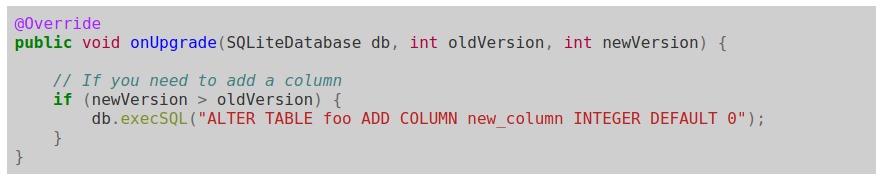 page
023
SQLite Database – gestione del metodo onUpgrade
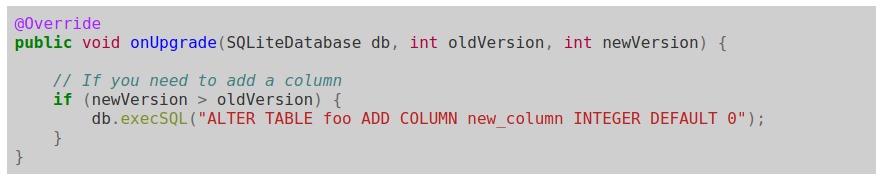 NO

Problema: si potrebbe dare a questa opzione il beneficio del dubbio. Il problema è che ogni volta che si verifica un aggiornamento, l'istruzione IF è vera e ci rimane lo stesso identico problema del frammento di codice precedente.
page
024
SQLite Database – gestione del metodo onUpgrade
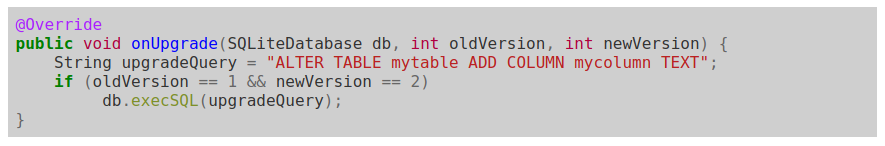 page
025
SQLite Database – gestione del metodo onUpgrade
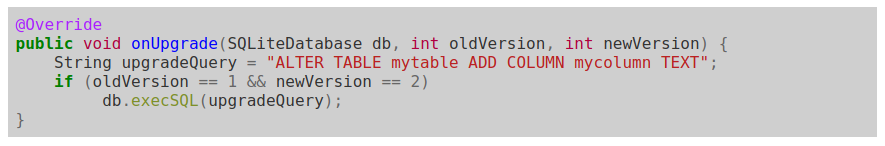 NO

Problema: questo è un po' più difficile da individuare. Si consideri cosa succede se un utente passa dalla versione 1 alla 3. Mancherà completamente la query di aggiornamento. Questi utenti si troveranno in un limbo in cui mancano alcuni degli aggiornamenti intermedi e non avranno lo schema SQL previsto.
page
026
SQLite Database – gestione del metodo onUpgrade
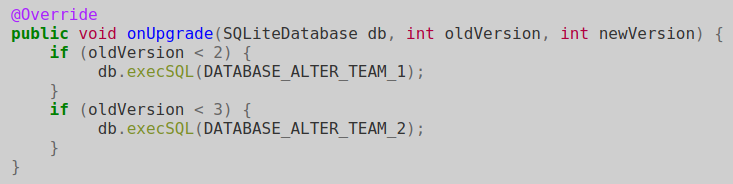 page
027
SQLite Database – gestione del metodo onUpgrade
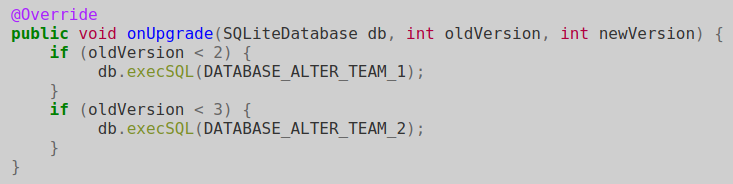 SI
page
028
Approfondimenti
Files:
Saving Files
getExternalFilesDir() documentation and code samples
getExternalStoragePublicDirectory() documentation and code samples
java.io.File class
Oracle's Java I/O Tutorial

Backups:
Configuring Auto Backup for Apps
Using the Backup API
Data Backup
page
029